1
Onderwerp van de presentatie
6-2-2024
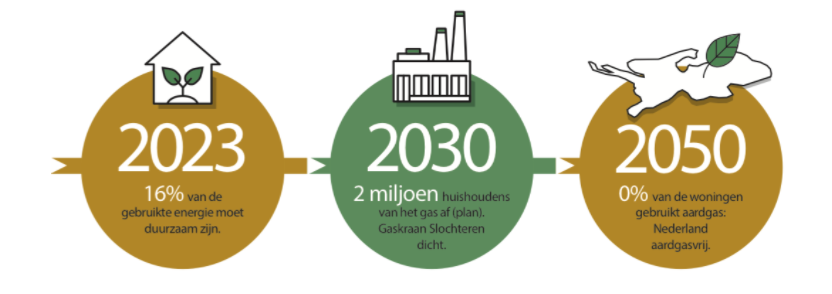 Water en Energie
Les 1 IBS Stad van de Toekomst
2
Achtergrondinformatie over
Energietransitie 
Klimaatakkoord 
Passief huis

Gevolgd door een opdracht voor deze les!
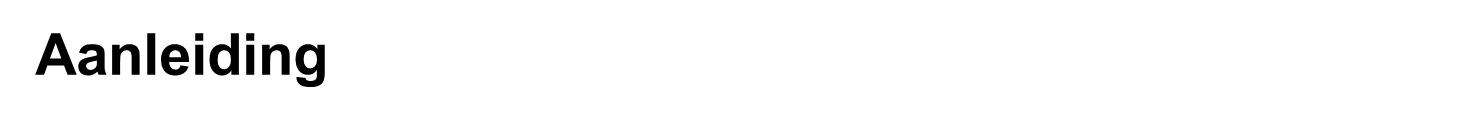 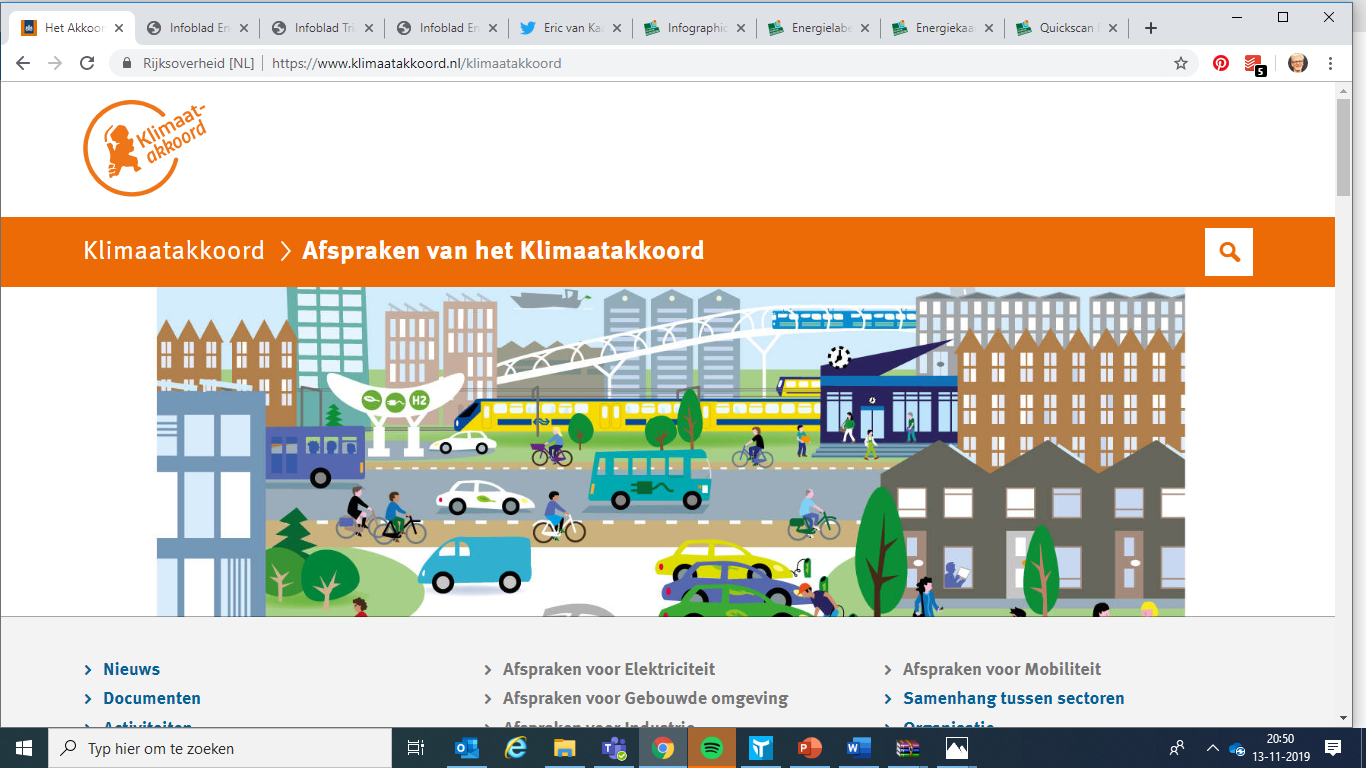 www.klimaatakkoord.nl/
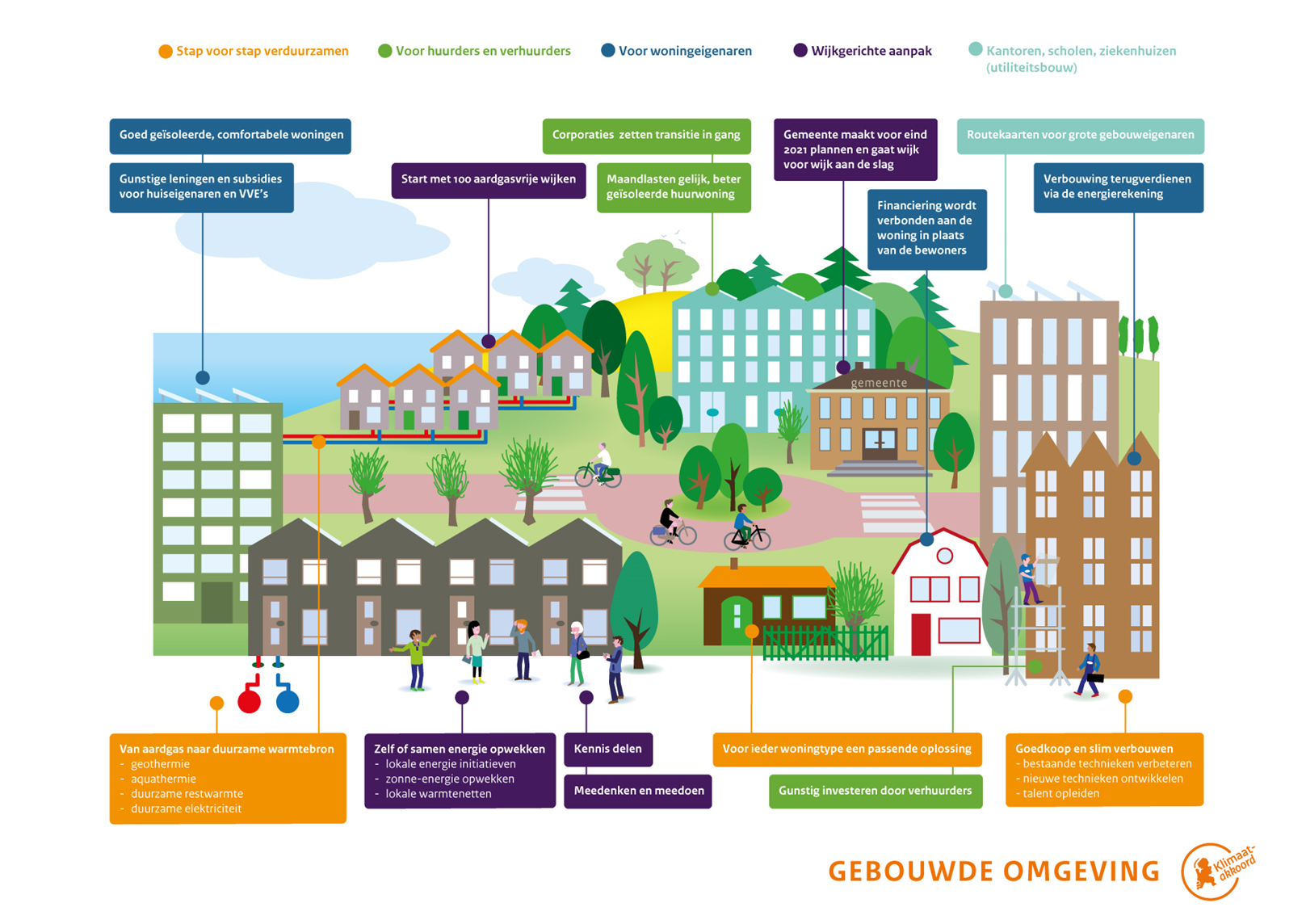 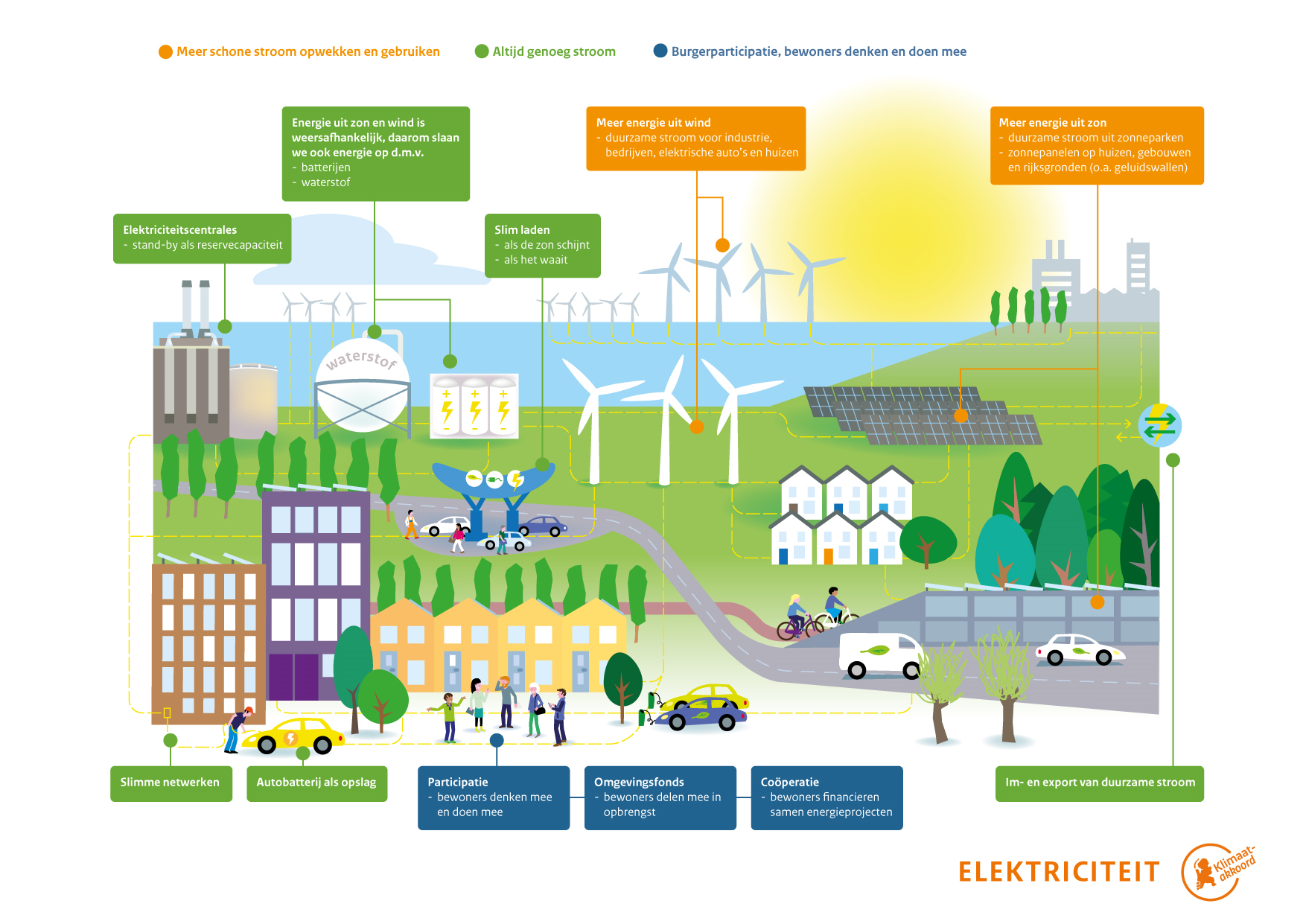 Energietransitie
Wat bedoelen we nou met de energietransitie?
De energietransitie is -in zijn essentie- de overgang van een energiesysteem gebaseerd op fossiele energiebronnen naar een energiesysteem gebaseerd op duurzame en CO2-neutrale energiebronnen. Ofwel de overgang van het gebruik van kolen, olie en gas naar het gebruik van zon, wind en water als bron van energie. 

Het huidige energiesysteem
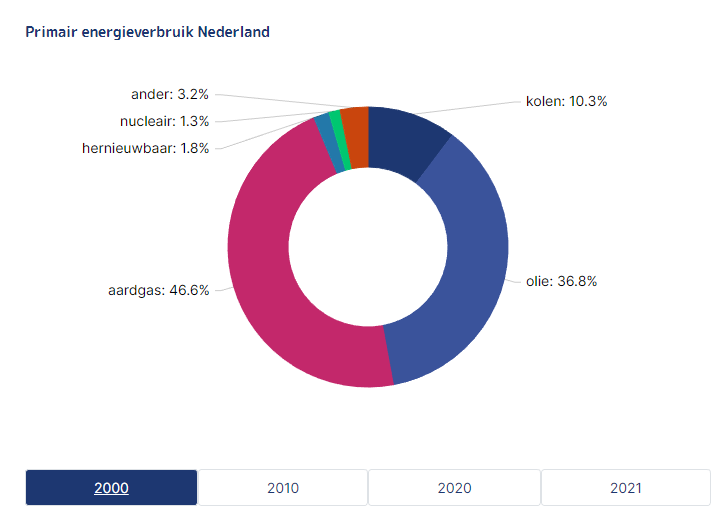 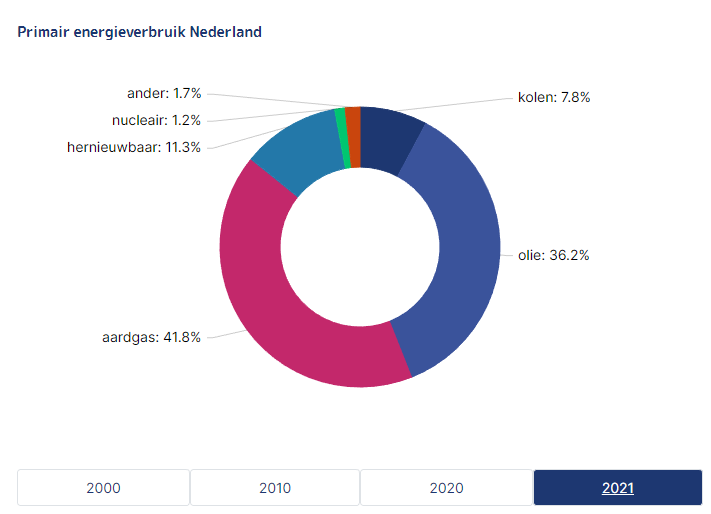 Energietransitie
Betrouwbare bronnen:
https://www.rivm.nl/onderwerpen/energietransitie
https://themasites.pbl.nl/energietransitie/
Passief huis, het huis van de toekomst?
Vijf kernbeginselen van een passiefhuis
Opdracht
Ga op onderzoek uit waarbij de volgende vraag stelt:
Hoe ziet de toekomstige verwarming van onze huizen eruit?

Bestudeer de bronnen in de presentatie en zoek er zelf ook een aantal.
Kijk welke uitdagingen er liggen rond de energietransitie (in de bebouwde omgeving).
Ga op zoek naar bestaande en nieuwe oplossingen.
Maak een presentatie van 10 minuten waarin je de uitdagingen, ontwikkelingen en oplossingen aangeeft.
12